CHÀO MỪNG CẢ LỚP 
ĐẾN VỚI TIẾT HỌC MÔN TOÁN!
BÀI TẬP TRẮC NGHIỆM
BÀI TẬP TRẮC NGHIỆM
BÀI TẬP  TRẮC NGHIỆM
BÀI TẬP TRẮC NGHIỆM
BÀI TẬP TRẮC NGHIỆM
BÀI TẬP TRẮC NGHIỆM
D. Hàm số đồng biến trên tập xác định của nó
BÀI TẬP TRẮC NGHIỆM
6.33 Hàm số nào sau đây đồng biến trên tập xác định của nó?
BÀI TẬP TRẮC NGHIỆM
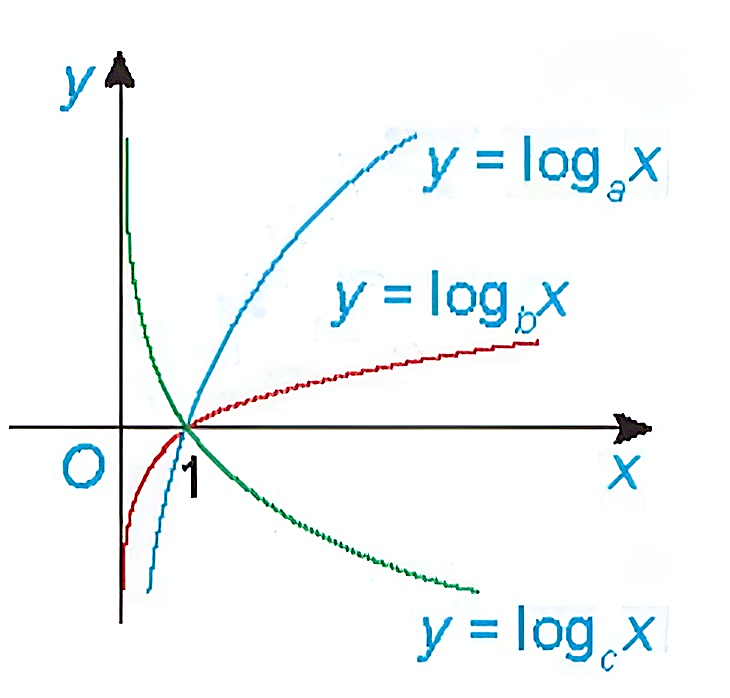 CHƯƠNG VI: HÀM SỐ MŨ VÀ HÀM SỐ LÔGARIT
BÀI TẬP CUỐI CHƯƠNG VI
Ôn tập kiến thức đã học trong chương VI
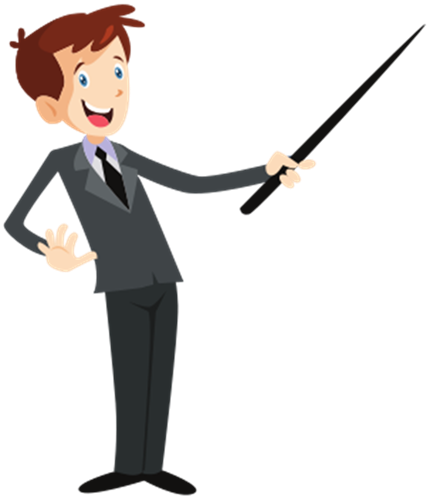 Ôn tập kiến thức đã học trong chương VI
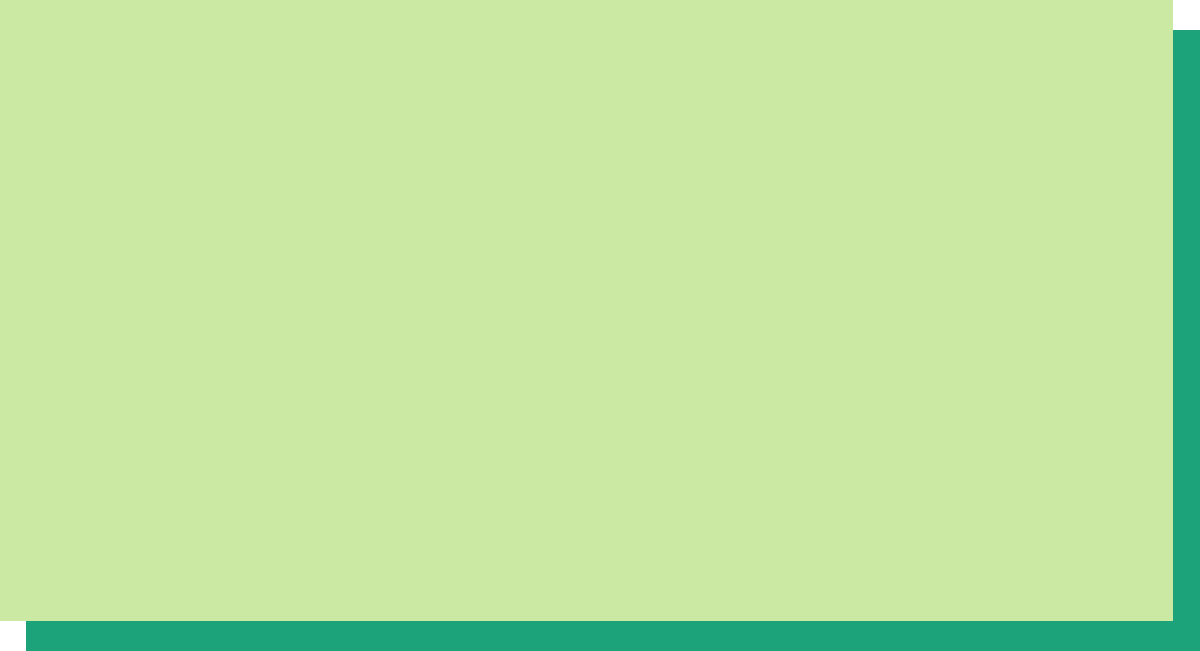 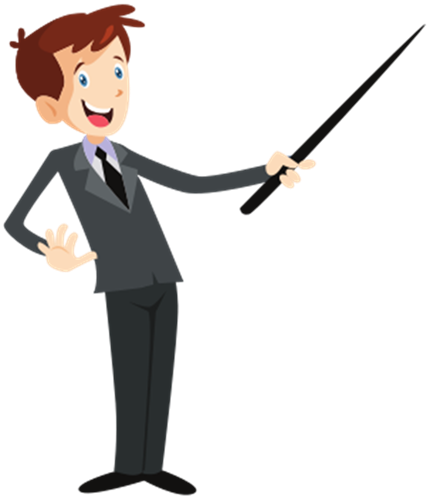 Ôn tập kiến thức đã học trong chương VI
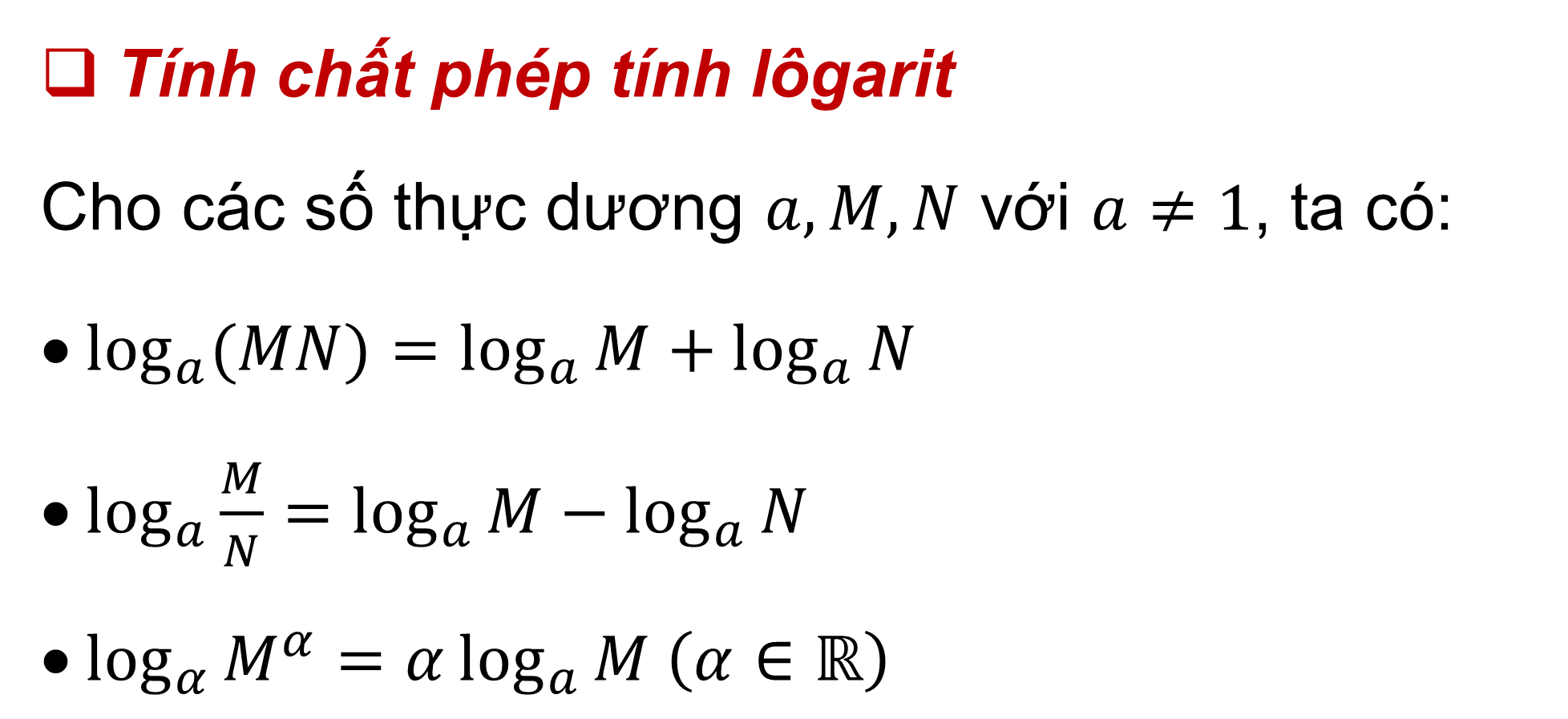 Ôn tập kiến thức đã học trong chương VI
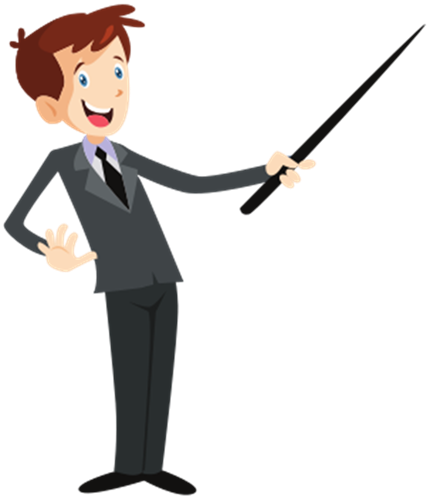 Ôn tập kiến thức đã học trong chương VI
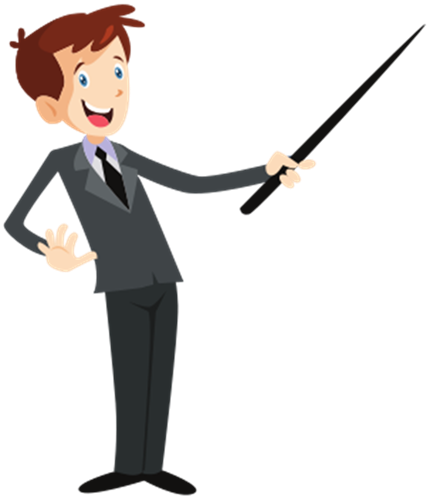 Ôn tập kiến thức đã học trong chương VI
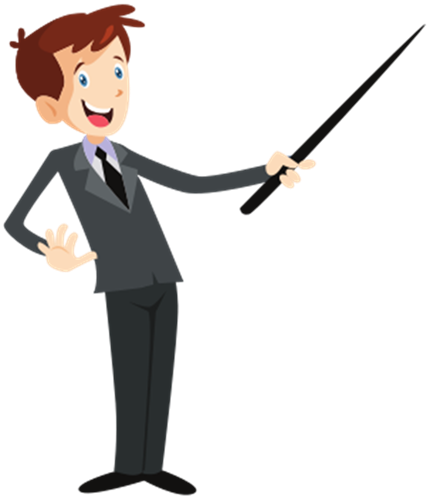 Sơ đồ tư duy tóm tắt kiến thức
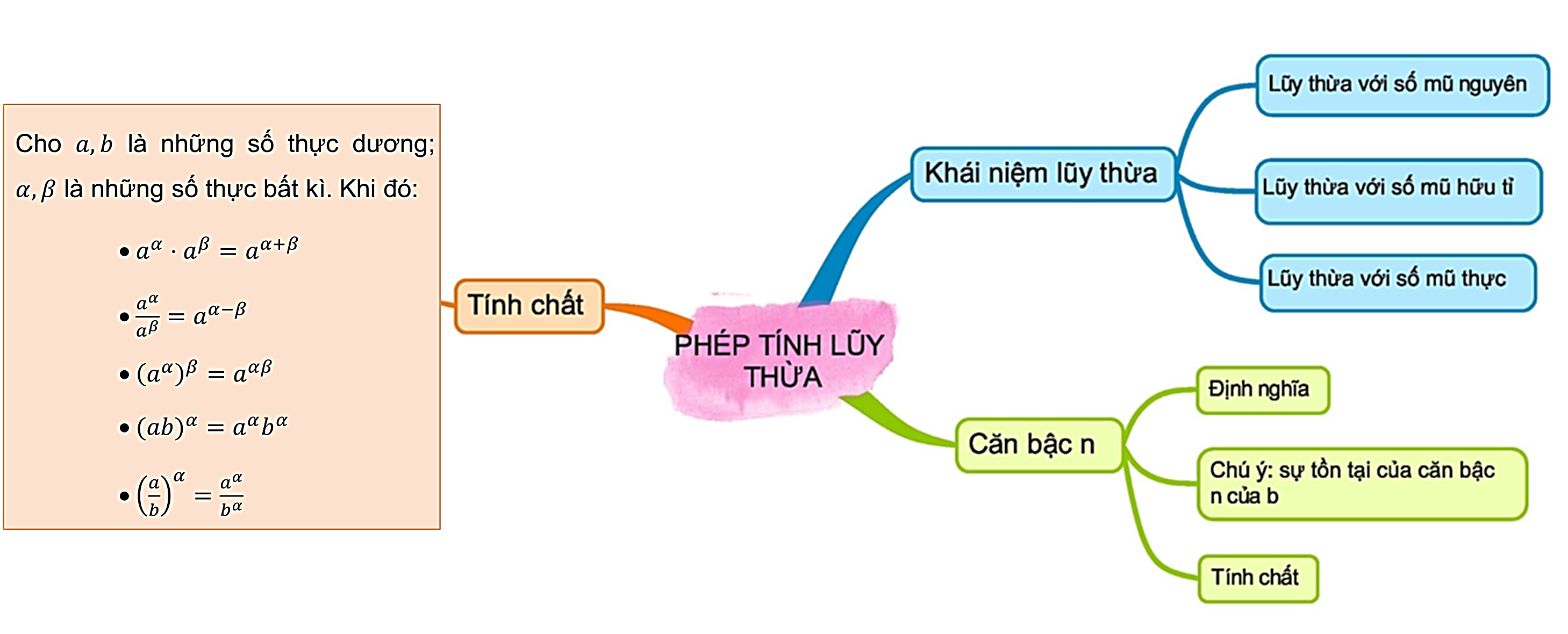 Sơ đồ tư duy tóm tắt kiến thức
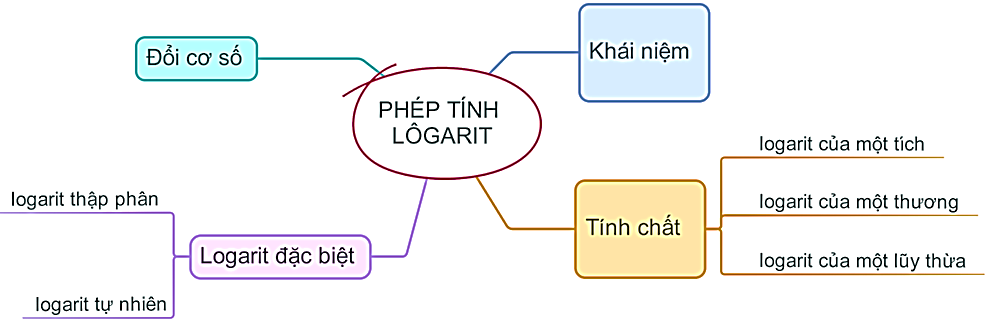 Sơ đồ tư duy tóm tắt kiến thức
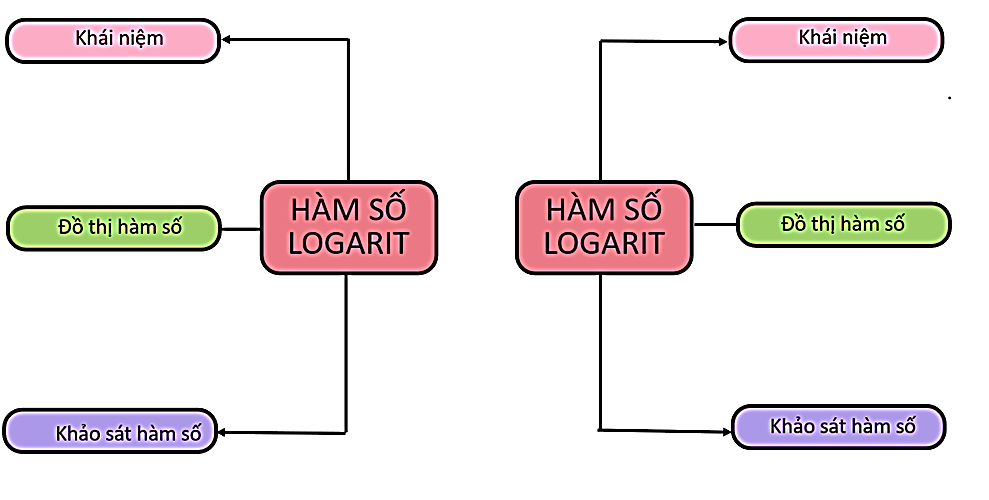 LUYỆN TẬP
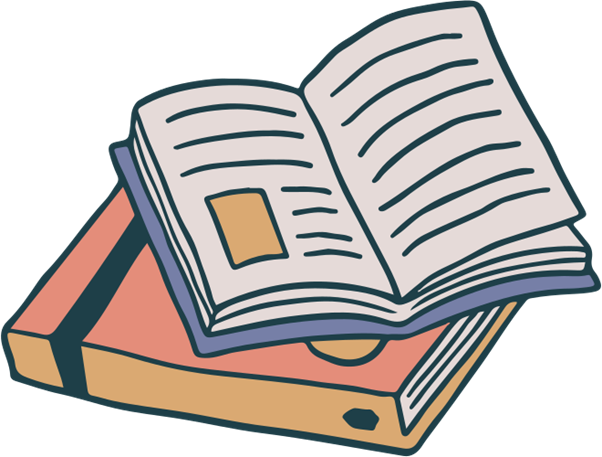 Giải:
Bài 6.36 (SGK - tr.26) Giải các phương trình sau:
Giải:
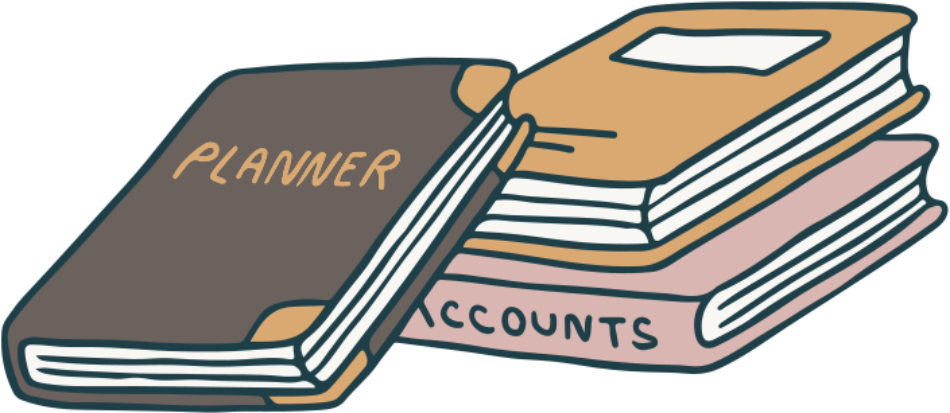 Giải:
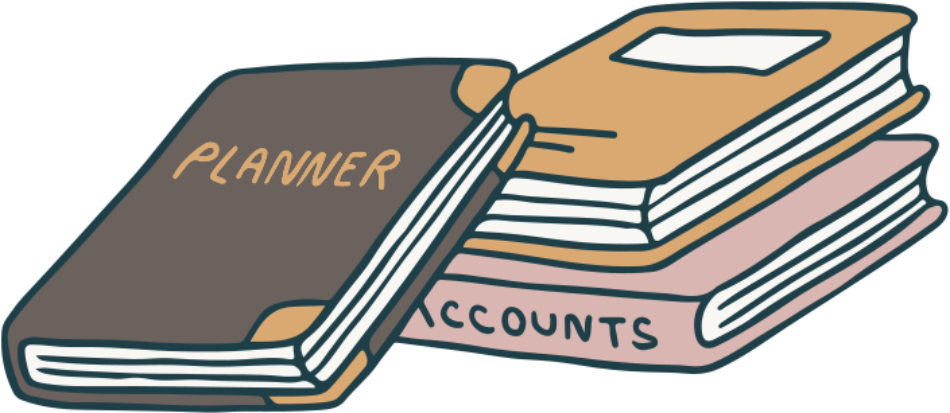 Bài 6.37 (SGK - tr.26) Tìm tập xác định của các hàm số sau:
Giải:
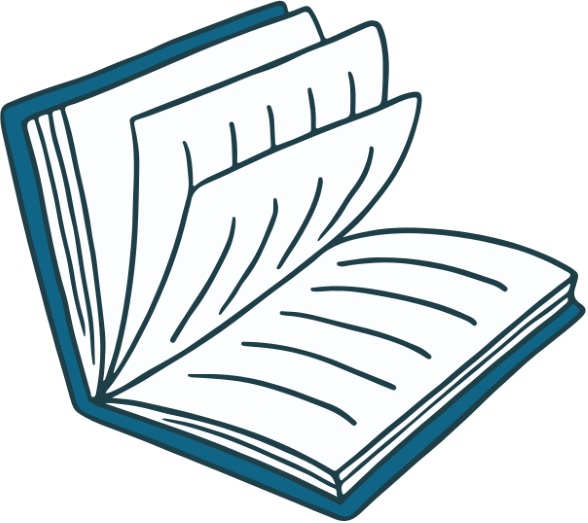 Giải
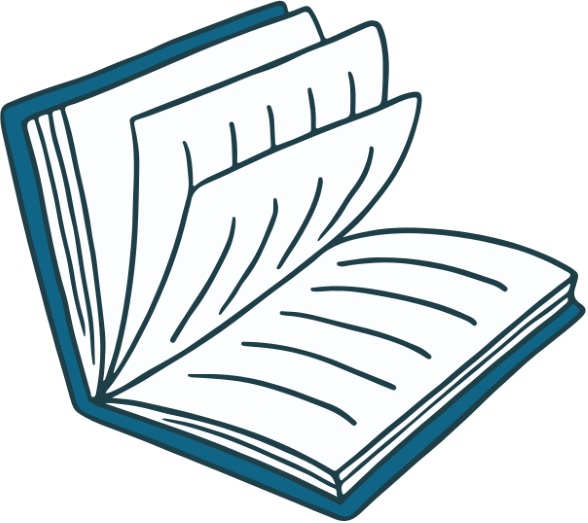 Giải
Tài liệu được chia sẻ bởi Website VnTeach.Com
https://www.vnteach.com
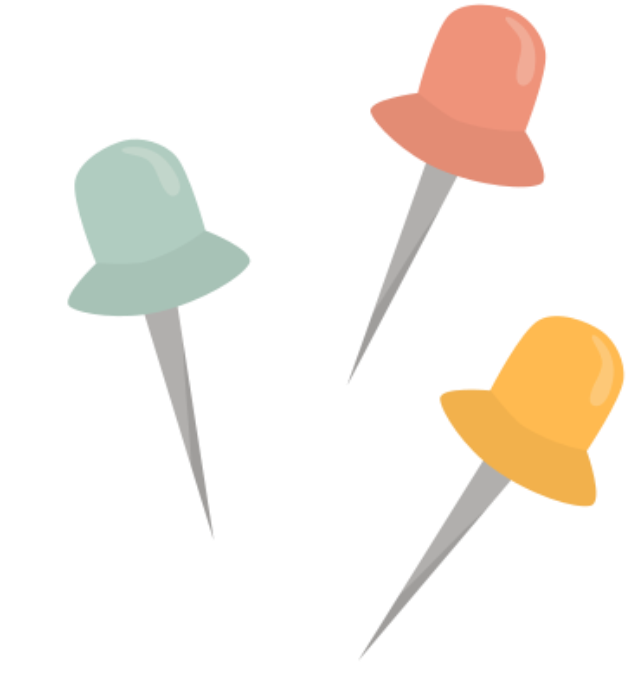 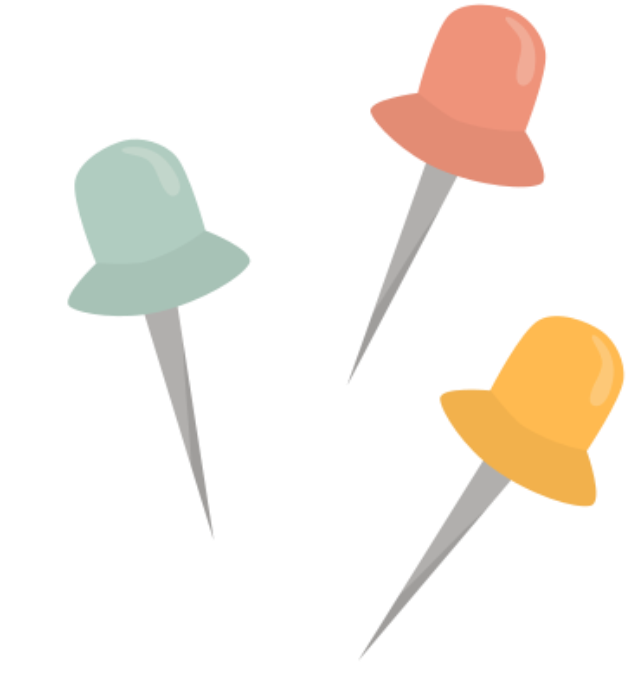 Giải
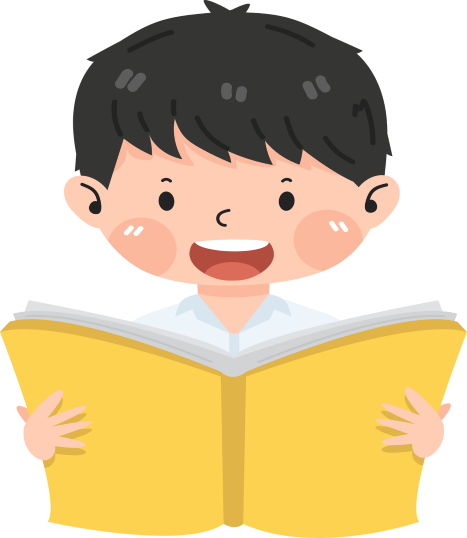 Giải
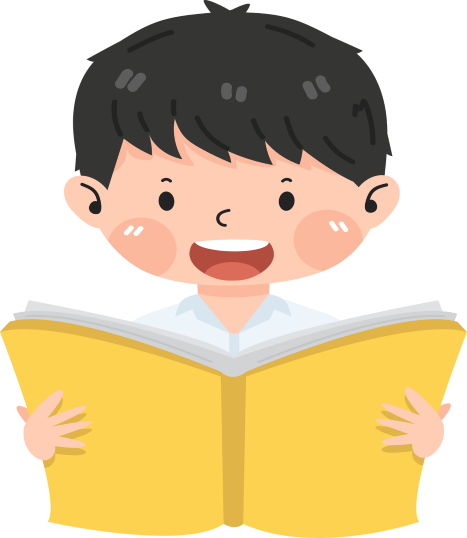 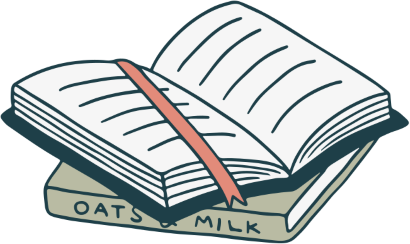 HƯỚNG DẪN VỀ NHÀ
Hoàn thành bài tập trong SBT
Ôn tập kiến thức đã học trong chương VI
Chuẩn bị 
bài mới
HẸN GẶP LẠI CÁC EM 
TRONG TIẾT HỌC SAU!